Contextualization & Design Check-In
Derek Brandt - Israel Sanchez Tellez
Tyler Orman - Aryan Rao

Team ID: sddec24-03
Client: DigiClips
Faculty Advisor: Dr. Ashfaq Khokhar
Agenda
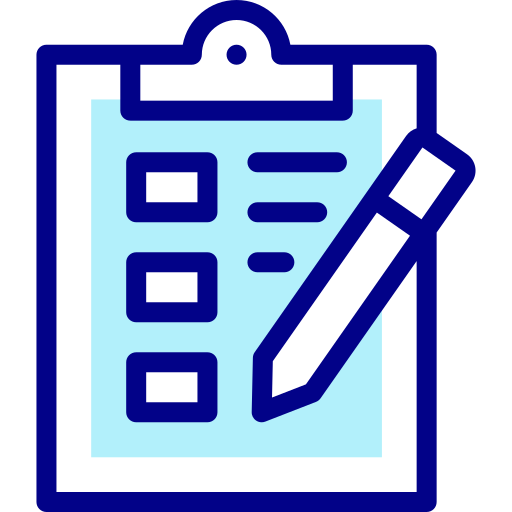 Project Overview
Artifacts
Human
Economic
Technical
Project Overview
Project Overview
DigiClips is striving to be a website that catalogs diverse media content
including news coverage, advertisements, radio broadcasts, and podcasts.

Our team’s primary objective centers on revitalizing
the administration portal which oversees
users and server status.
Artifacts
Journey Map
Bob is able to contact the backend techs to tell them to get the server started again.
Bob gets a call saying they just landed a new client for the search engine.
The new client sends him a message saying his account isn’t working for the search engine.
Bob uses the administrative portal to see that the search engine server is down.
The client tells bob that he is able to use his account again.
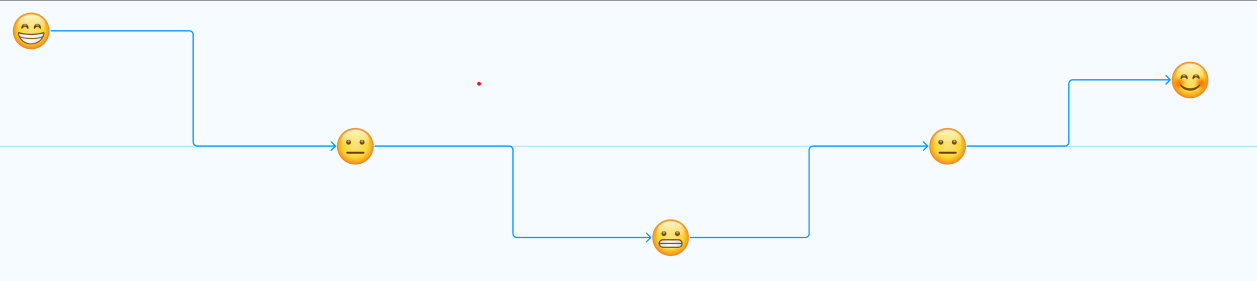 Market Analysis - Pro/Cons
Technical Complexity Analysis
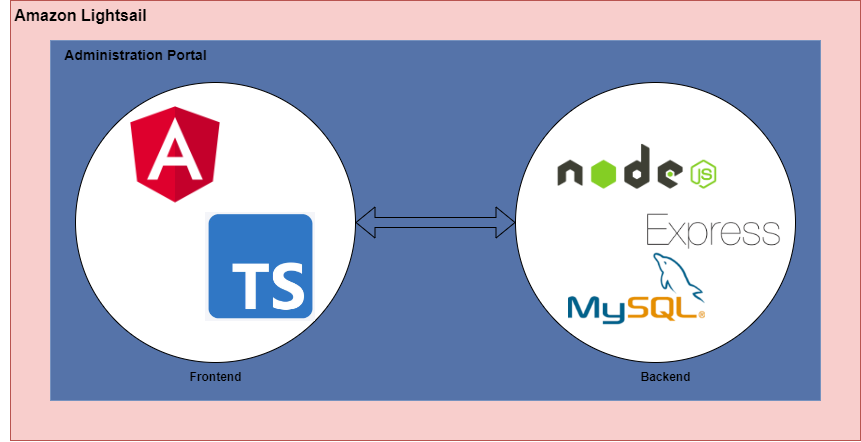 Technical Complexity Analysis
Internal Complexity
Frontend uses Angular framework with Typescript.
Backend component uses Node.js, Express framework and MySql database.
External Complexity
Client's goal: Hosting app on cloud via Amazon Lightsail.
Team members have experienced with Angular, Express, and MySql but lack experience with Lightsail
Human
Human
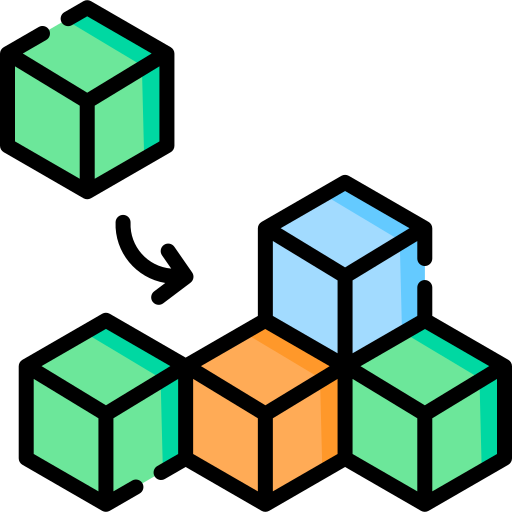 Our solution uses a series of dashboards tailored to each of our user groups, allowing us to effectively address our user needs. To account for changing needs in the future, we could implement our system in a modular fashion that allows the users to choose which items they see as opposed to those items being tied to a user role.
Economic
Economic
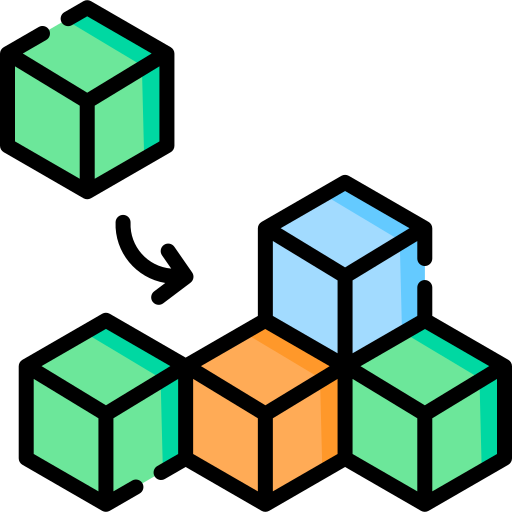 Existing solutions are either…
Client Specific (I.e. only works for Iowa State)
Contain learning curves
Miss necessary features 

Our solutions will be able to…
Monitor Digiclip specific machines
Be minimally invasive with information
Controlled by a super administrator 
Free to client

Our solution needs improvement…
On customizability
Maintainability
Technical
Technical
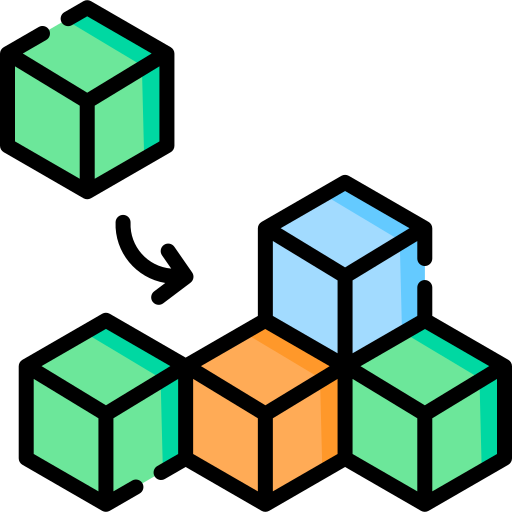 Our group of comprised…
3 Software Engineers
1 Cyber Security Engineer

The internal complexity is comprise of… 
Backend Server written in JavaScript
Frontend Server written in Angular
SQL server
Artistic Design
Functional UI/UX Design

Needs complexity in..
Software architectural choices
Cyber Security safety
Technology research
Questions?